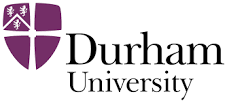 All the Universities have virtual tours, you can find an A-Z of links on the UCAS website... Here are some to get you started.
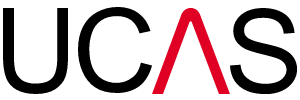 https://www.ucas.com/undergraduate/what-and-where-study/open-days-and-events/virtual-tours
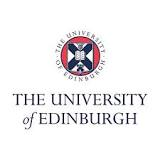 Sunderland- https://www.sunderland.ac.uk/open-days/virtual-campus-tour/ 
Newcastle-https://www.ncl.ac.uk/tour/ 
Durahm-https://www.dur.ac.uk/event.durham/vrtours/ 
Cambridge- Kings college https://www.kings.cam.ac.uk/visit/virtual-tour-of-the-college 
Liverpool - https://www.liverpool.ac.uk/virtual-open-day/
Glasgow- https://www.gla.ac.uk/explore/visit/virtual/virtualtour/
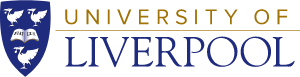 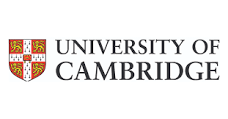 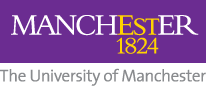 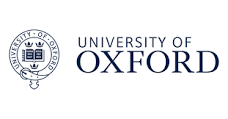 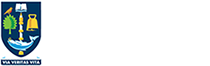 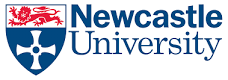